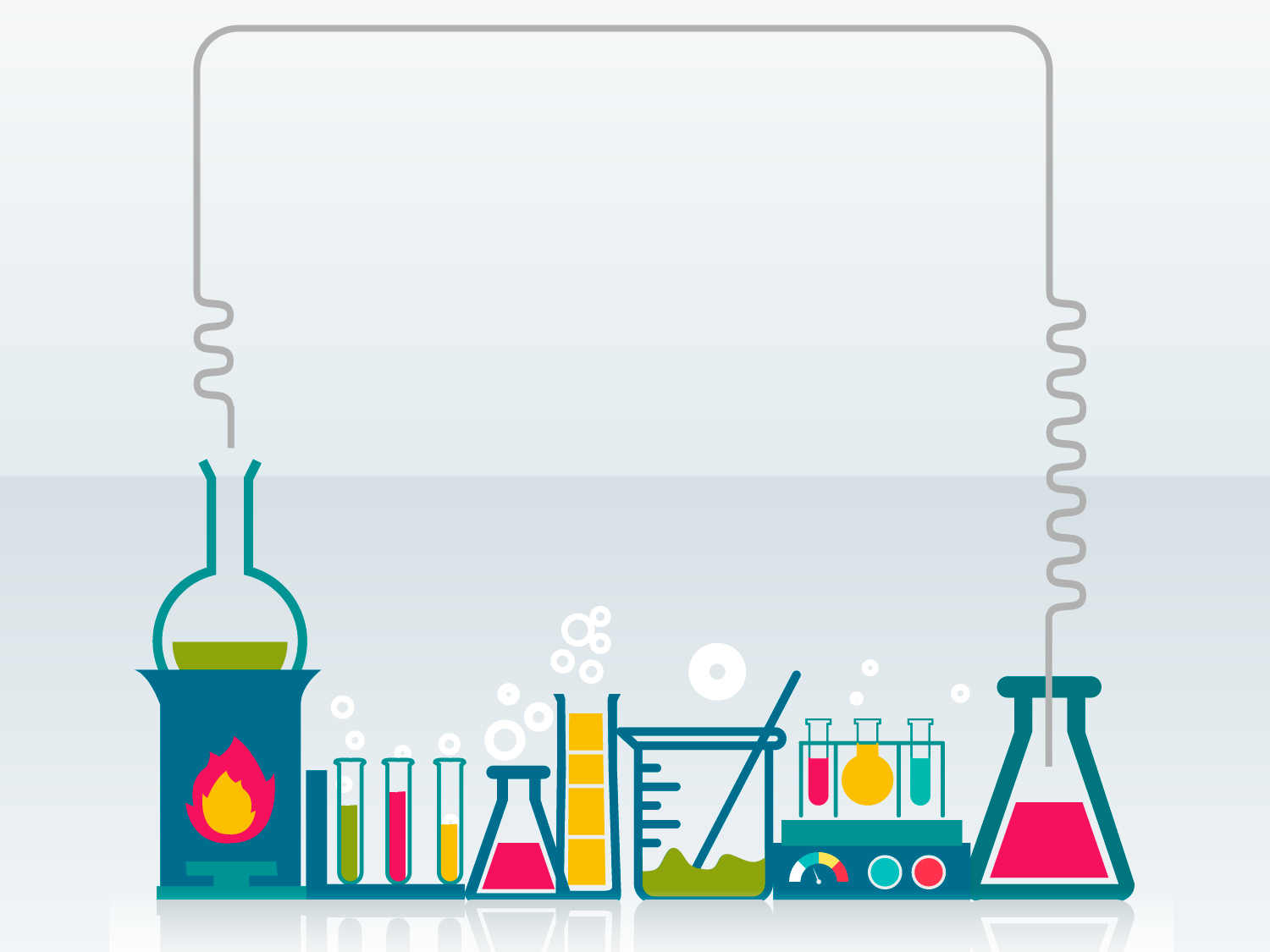 Вуглеводи: характеристика, властивості та компоненти продуктів харчування
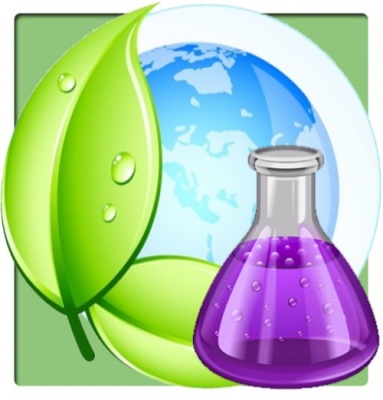 ХІМІЯ
БІОЛОГІЯ
ФІЗИКА
РЕСТОРАННИЙ СЕРВІС
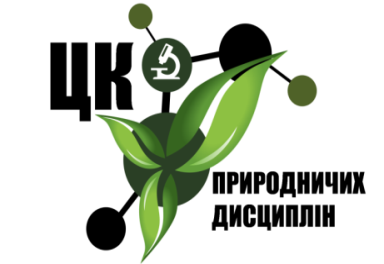 «Колесо знань»
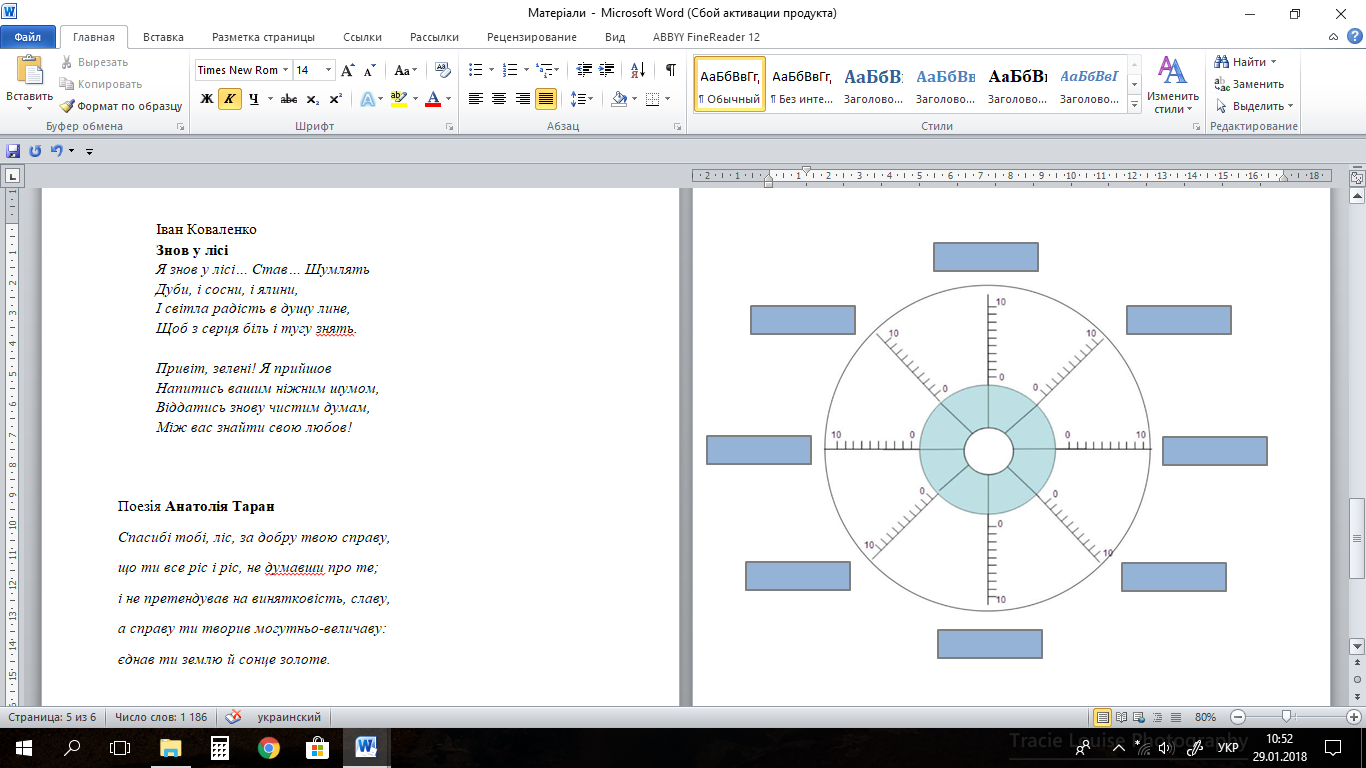 План заняття
1. Вуглеводи – найважливіші природні сполуки. Класифікація та характеристика.
2. Хімічні властивості вуглеводів на прикладі глюкози. Бродіння. Якісні реакції.
3. Біологічна роль вуглеводів та хвороби людей, пов’язані з порушенням обміну вуглеводів.
4. Особливості вуглеводів як цінних продуктів харчування.
5. «Зелена» енергія вуглеводів.
6. Використання вуглеводовмісних продуктів у ресторанному сервісі.
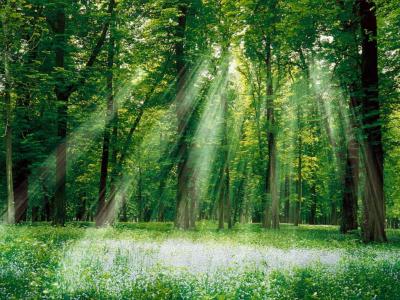 «Спасибі тобі, ліс, за добру твою справу,
що ти все ріс і ріс, не думавши про те;
і не претендував на винятковість, славу,
а справу ти творив могутньо-величаву:
єднав ти землю й сонце золоте…»
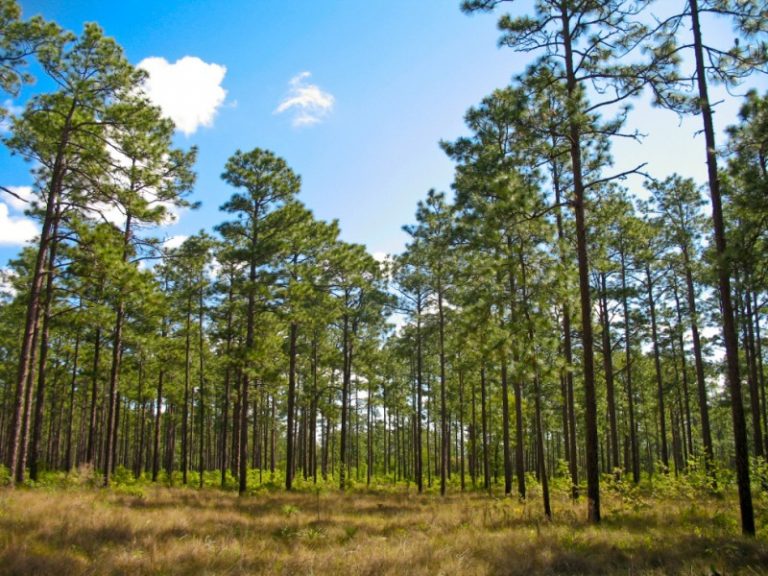 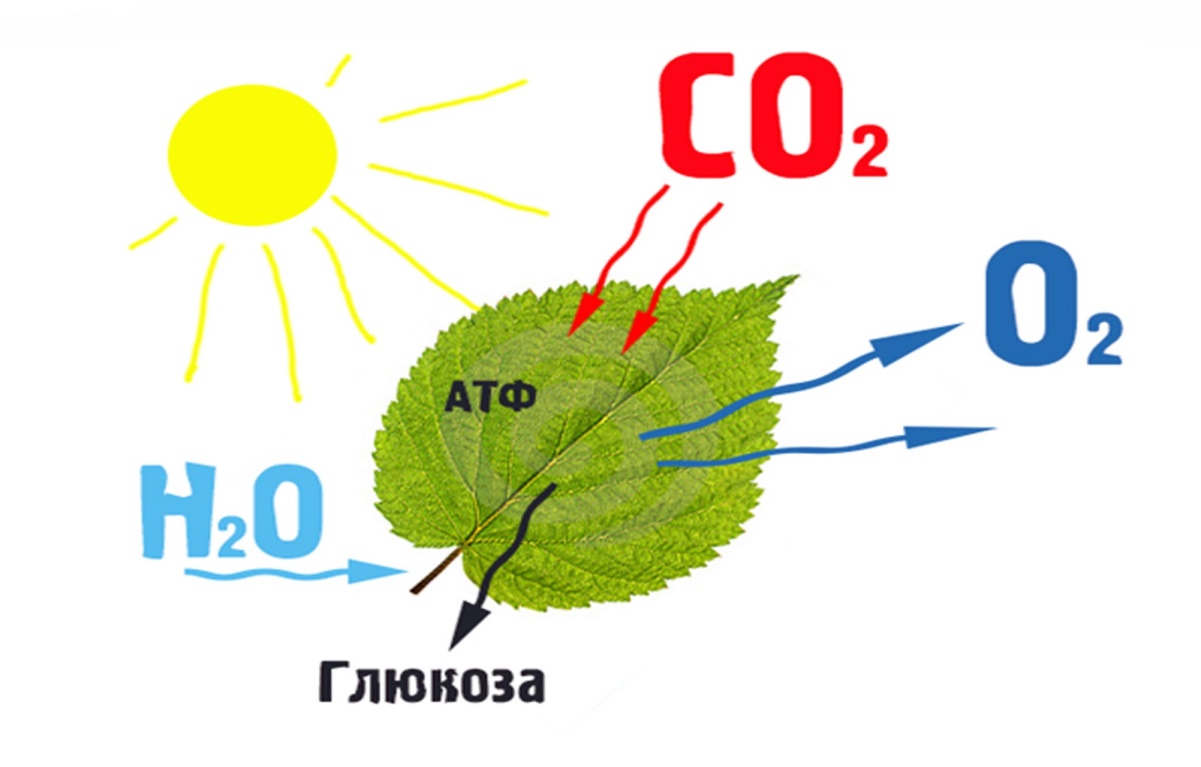 Загальне рівняння фотосинтезу__ H2O +___  _____ → ___  __________ + __O2
Вуглеводи – це сполуки Карбону з водою, їх загальна формула Cn(H2O)m.
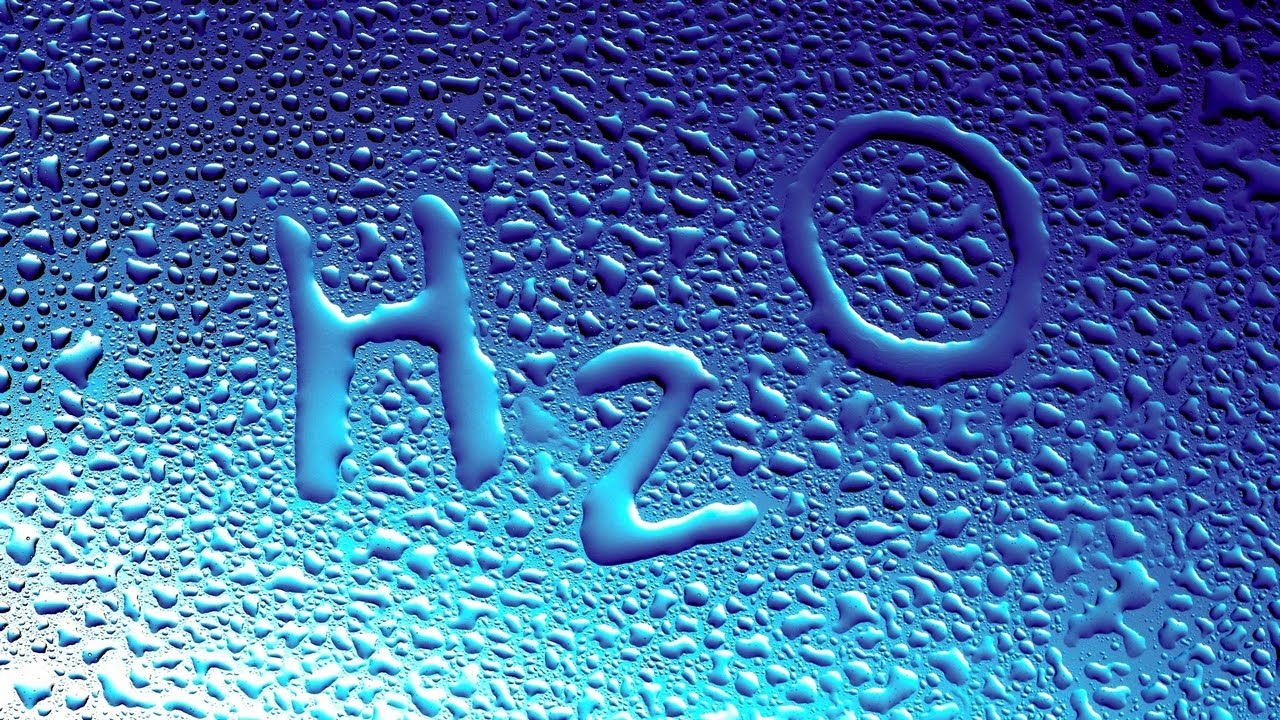 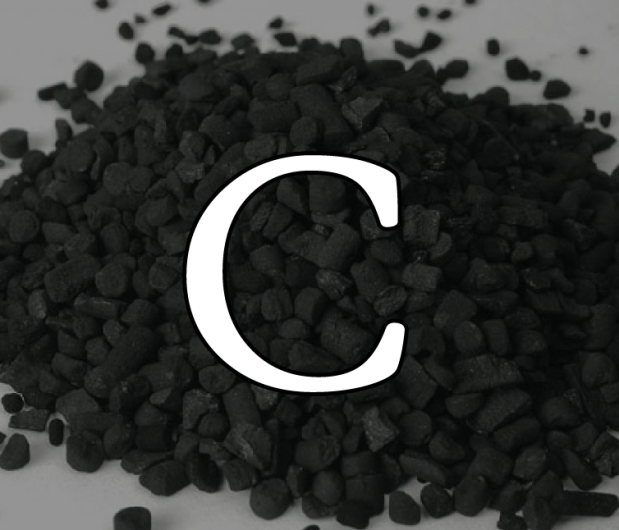 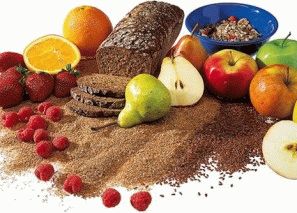 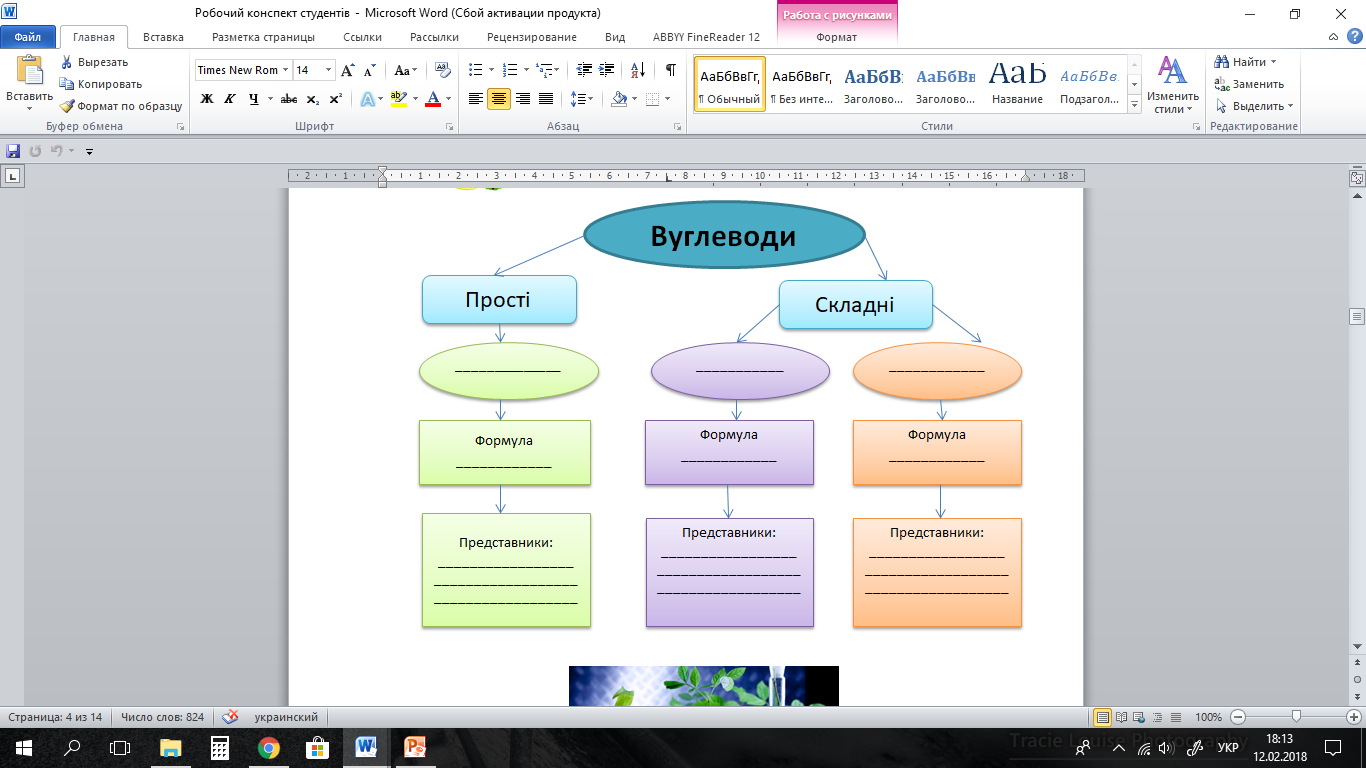 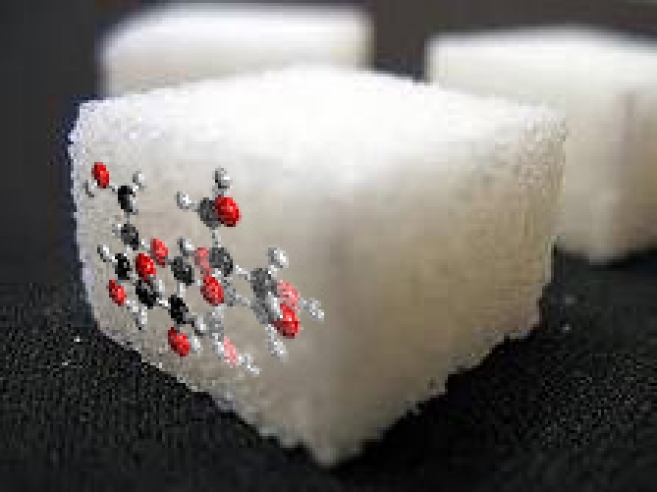 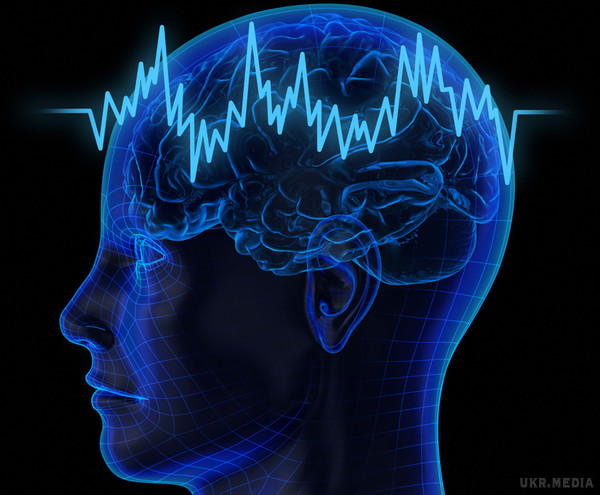 Глюкоза – виноградний цукор
Глюкоза нормалізує роботу головного мозку
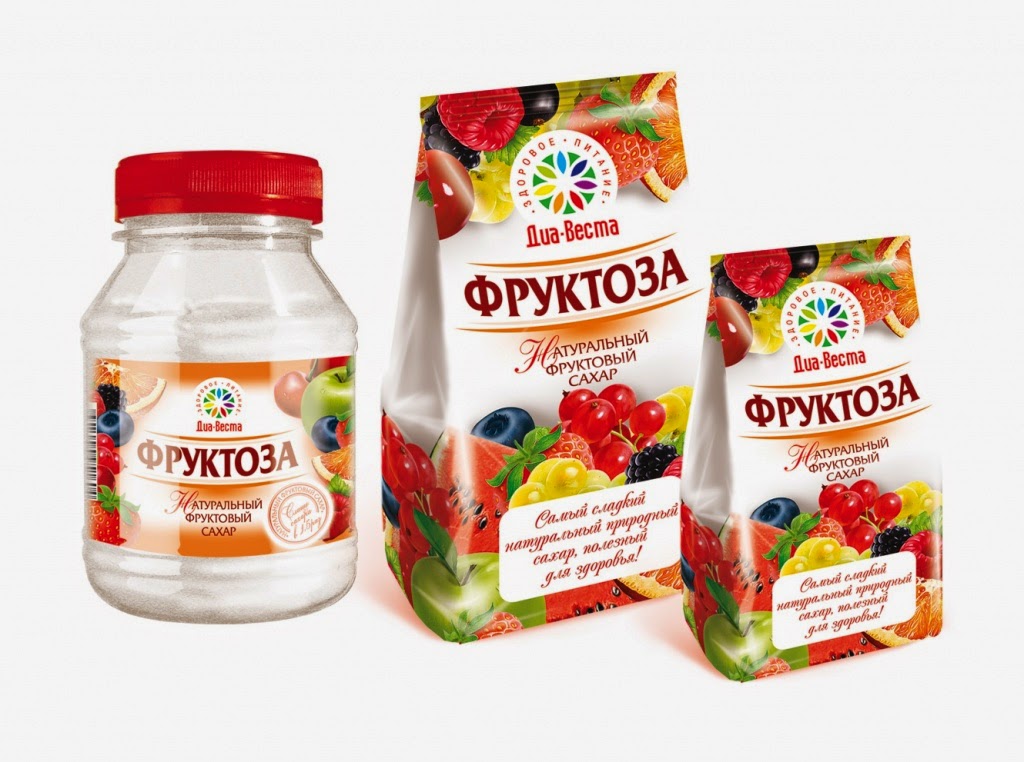 Фруктоза – найсолодша серед усіх вуглеводів
Дисахариди (С12Н22О11): сахароза, мальтоза, лактоза
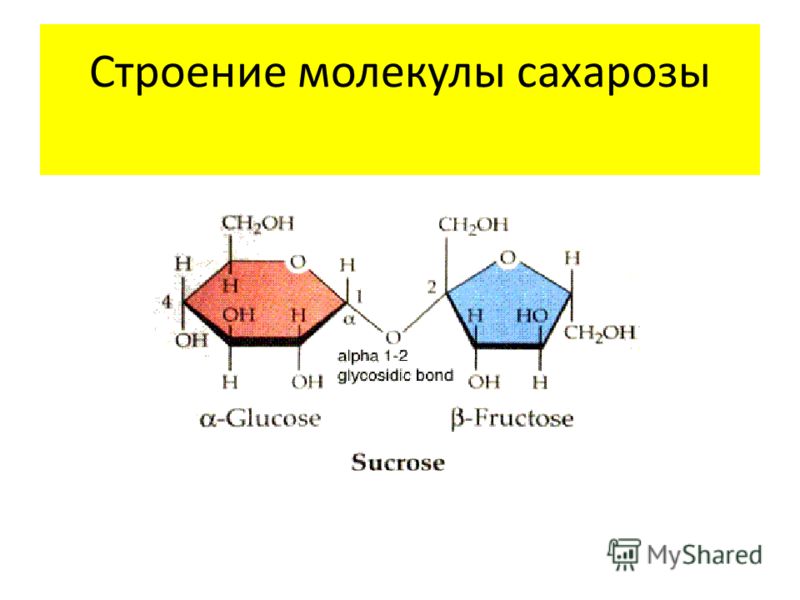 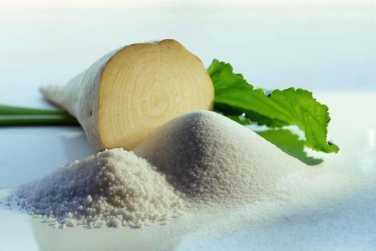 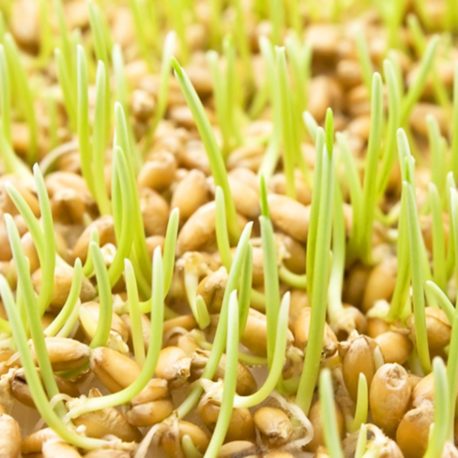 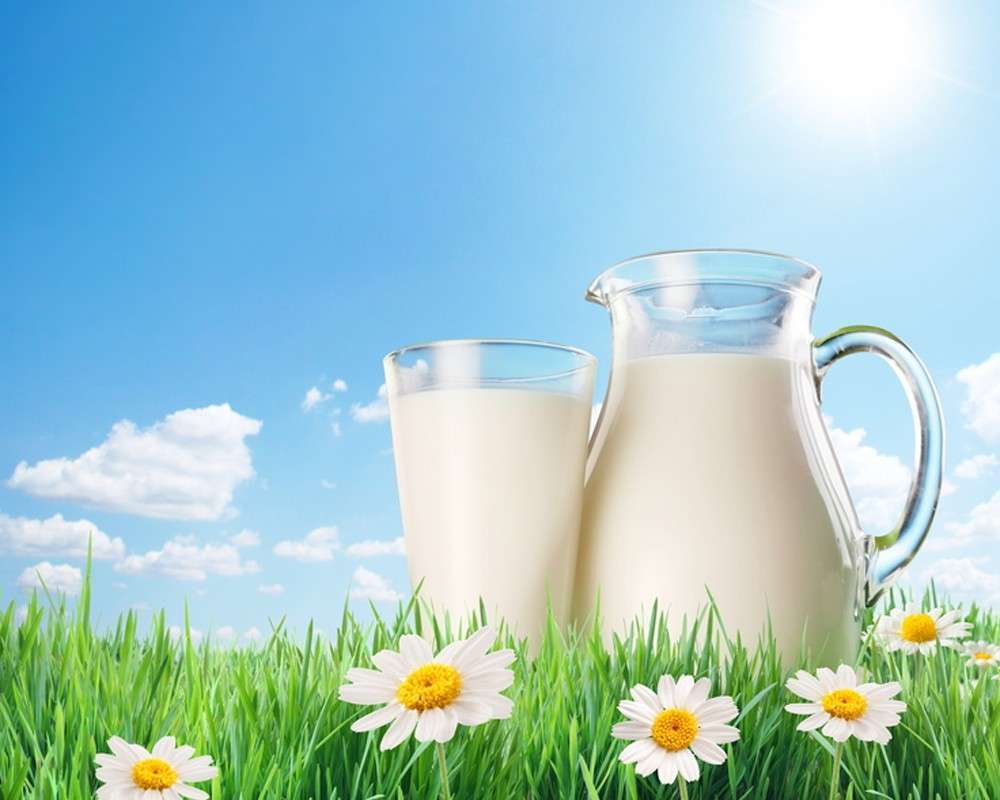 Сахароза – тростинний цукор
Мальтоза – солодовий цукор
Лактоза – молочний цукор
Полісахариди ((С6Н10О5)n)
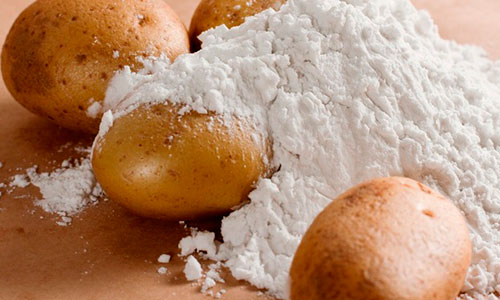 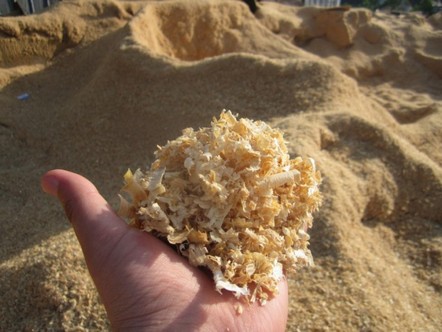 КРОХМАЛЬ
ЦЕЛЮЛОЗА
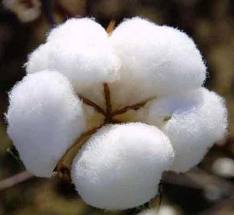 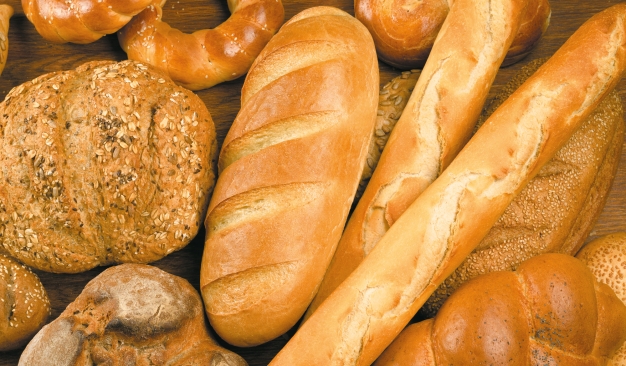 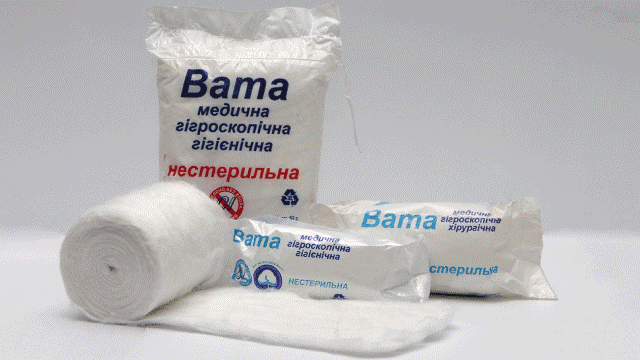 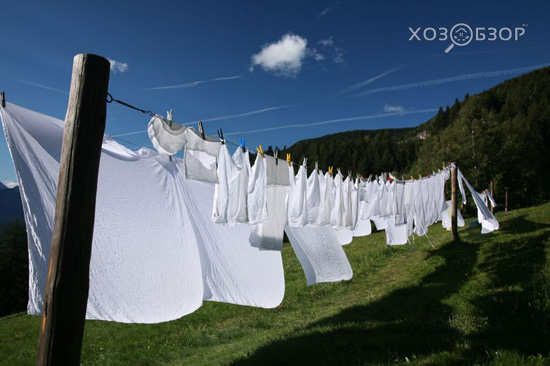 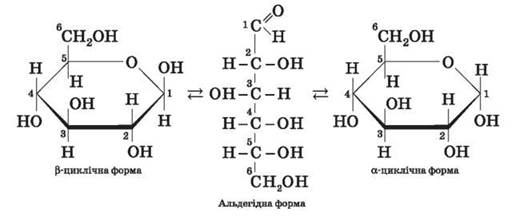 Глюкоза – це альдегідоспирт, тому що її молекула складається із однієї альдегідної групи та п'яти спиртових груп.
Якісні реакції на глюкозу
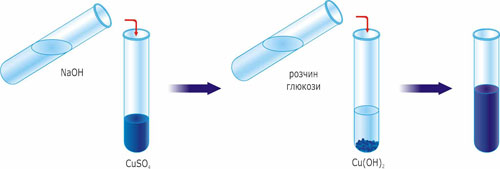 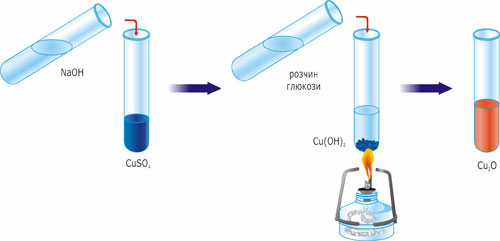 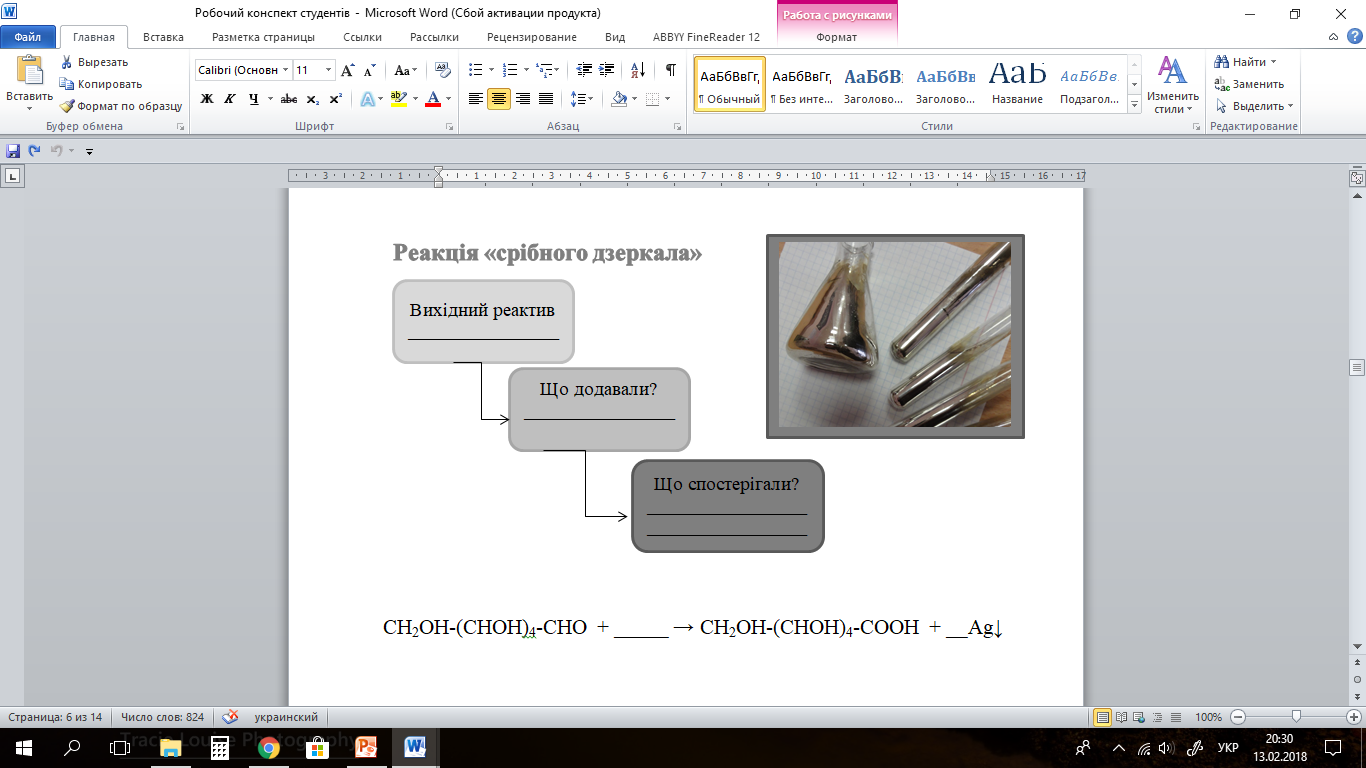 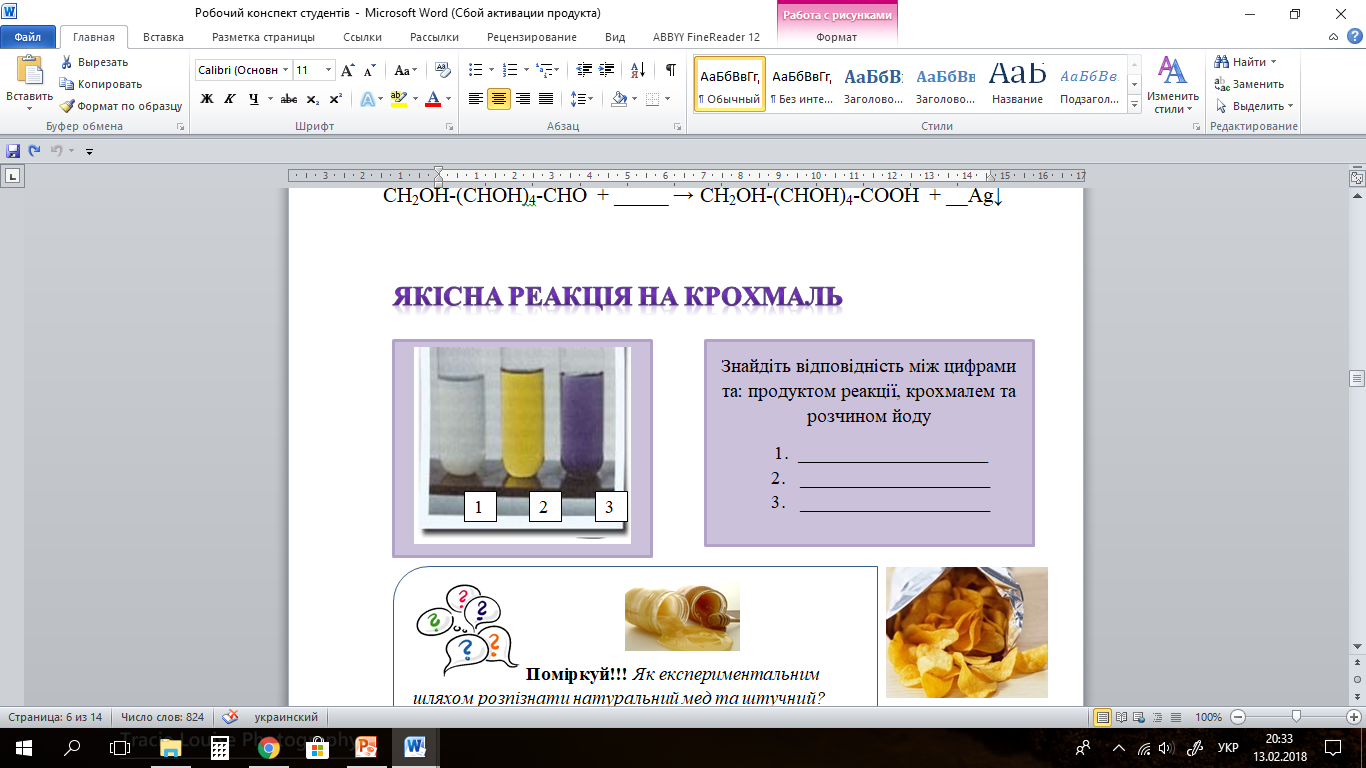 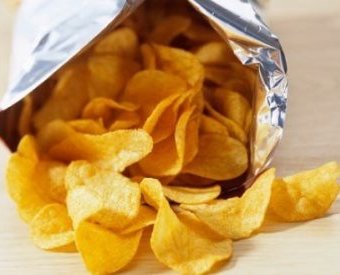 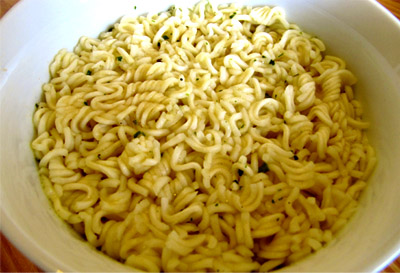 Типи бродіння глюкози
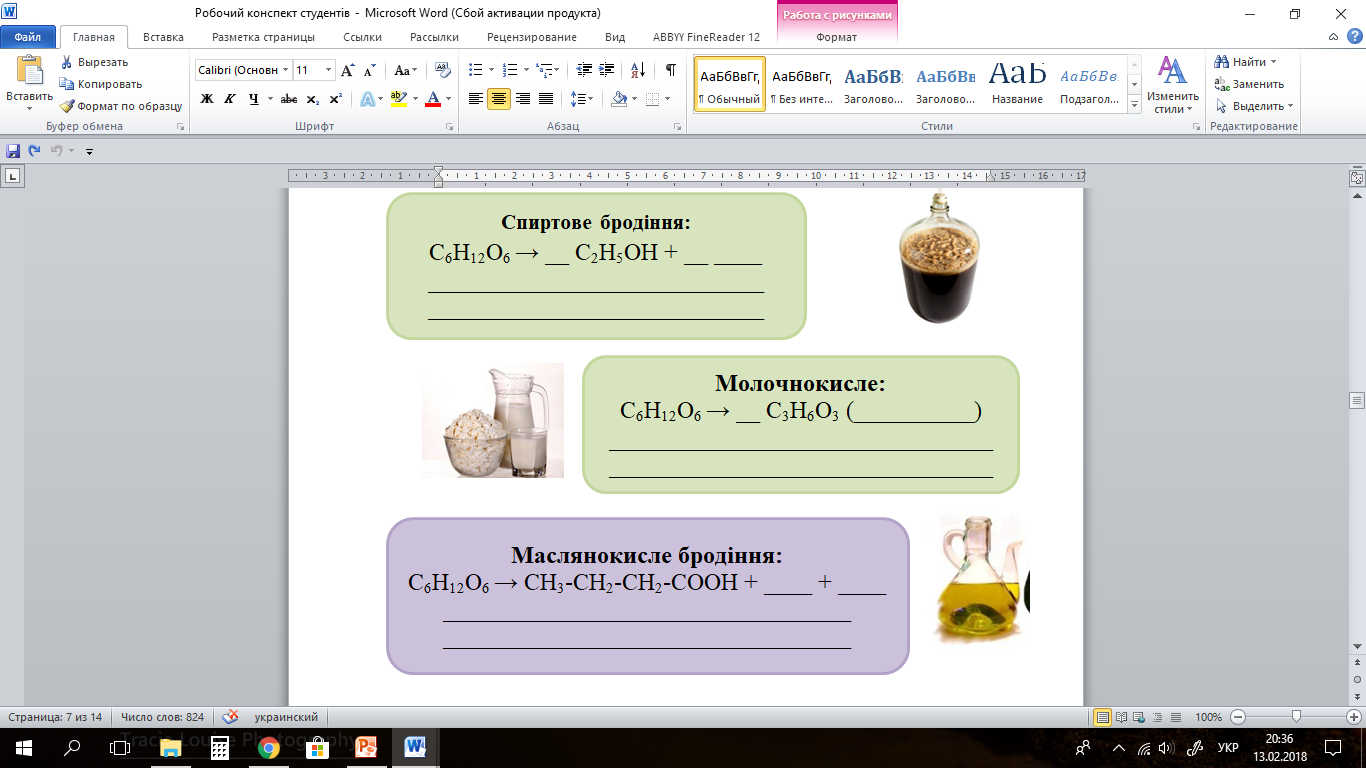 Функції вуглеводів
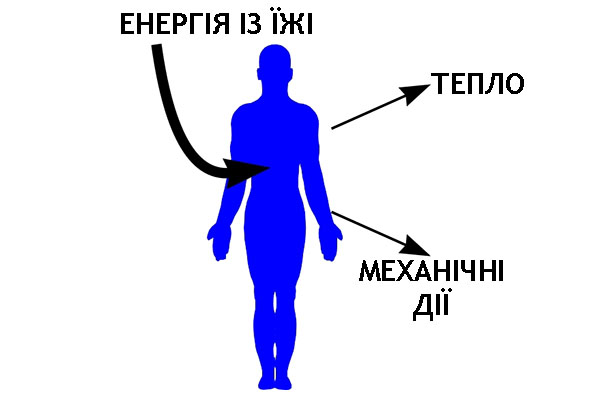 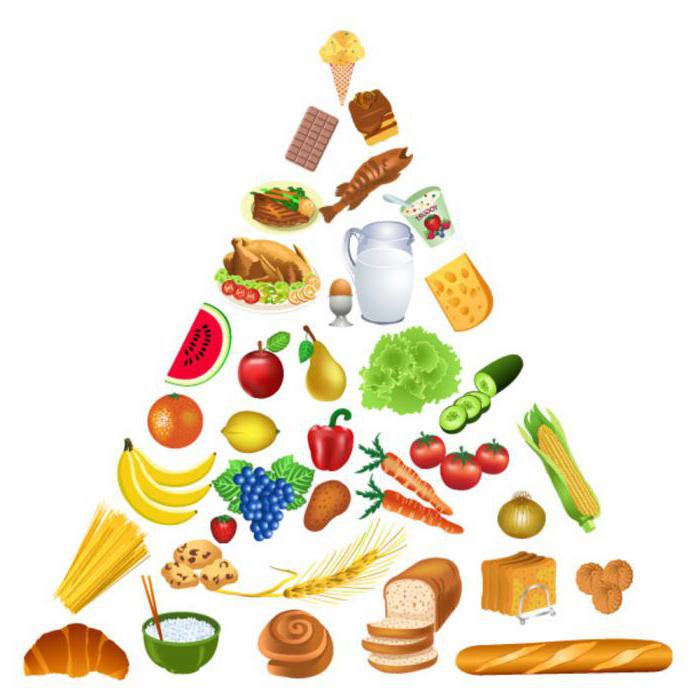 Енергетична
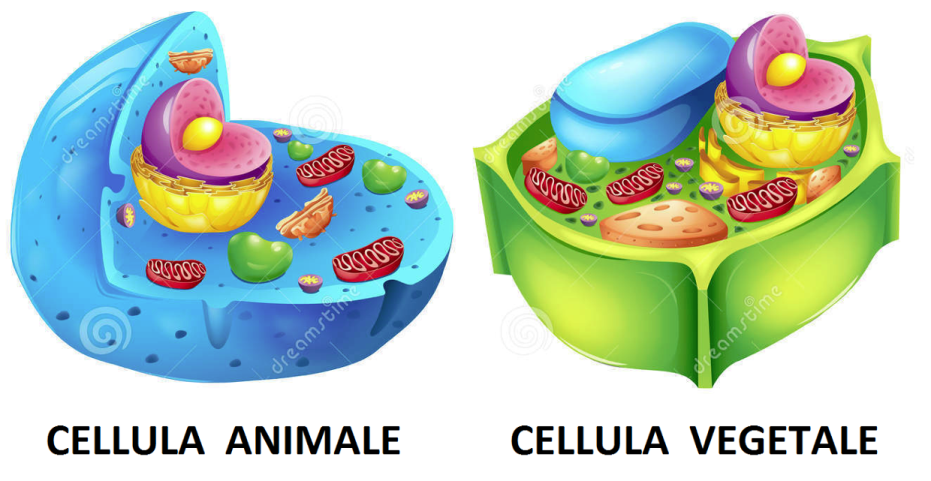 Структурна
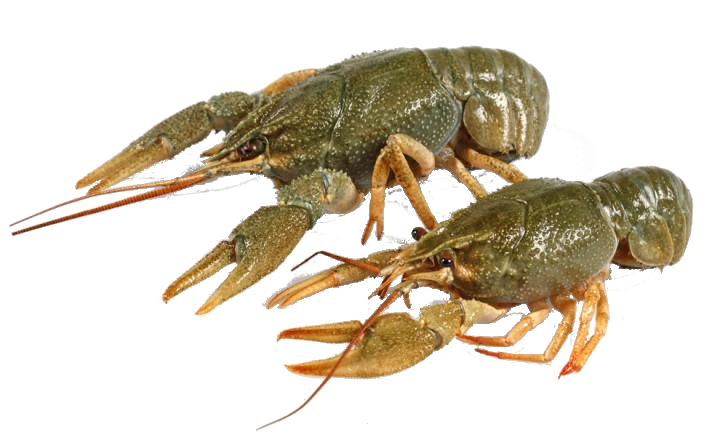 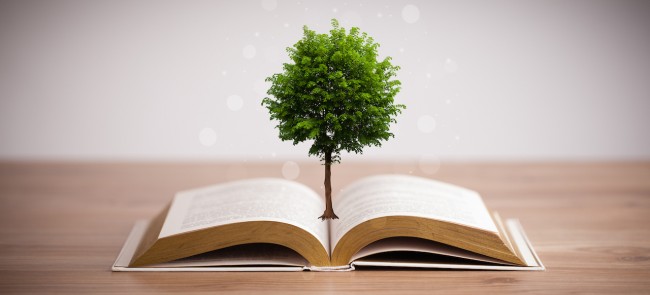 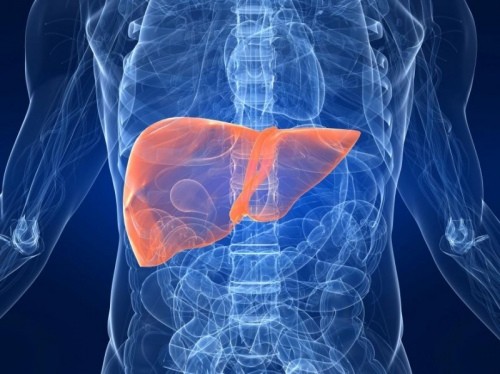 Резервна
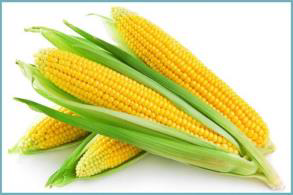 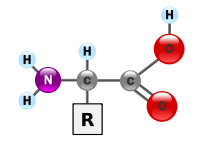 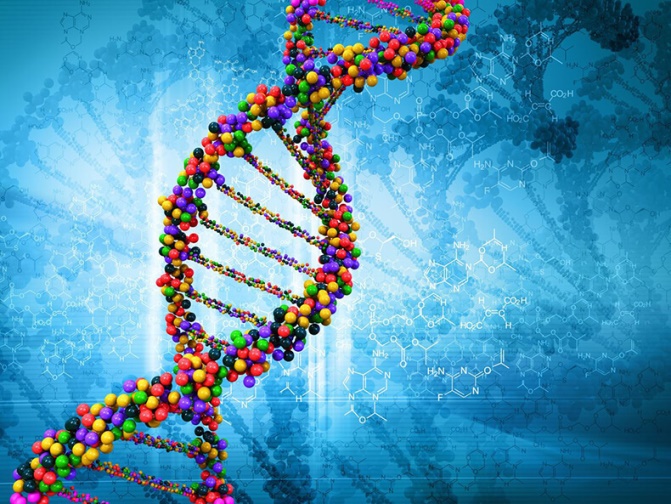 Пластична
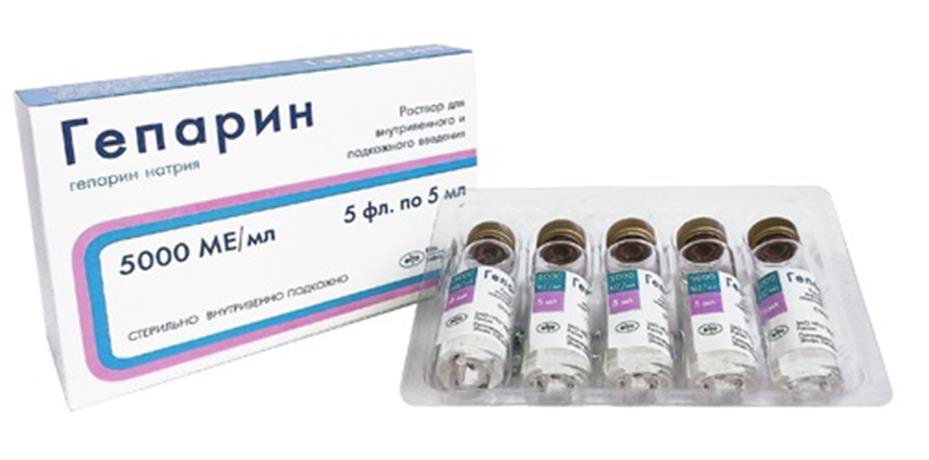 Захисна
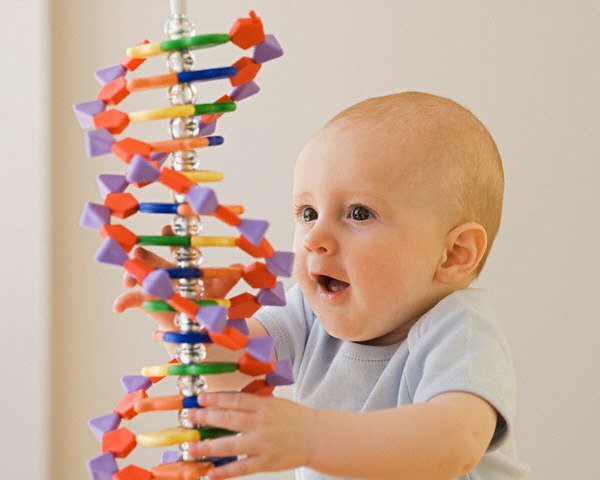 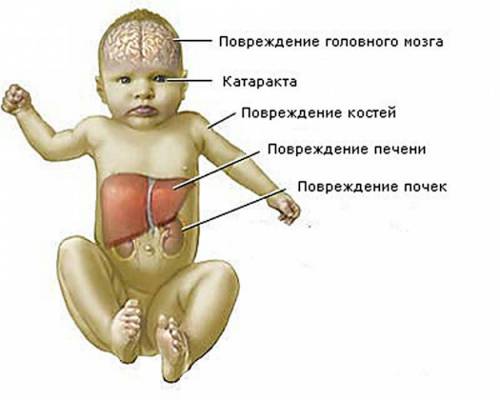 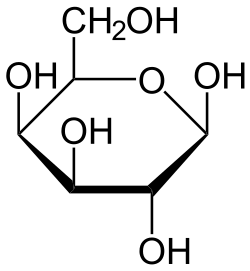 Галактоземія – рідкісне генетичне порушення обміну речовин, яке порушує нормальний процес метаболізму вуглеводу (цукру) галактози.
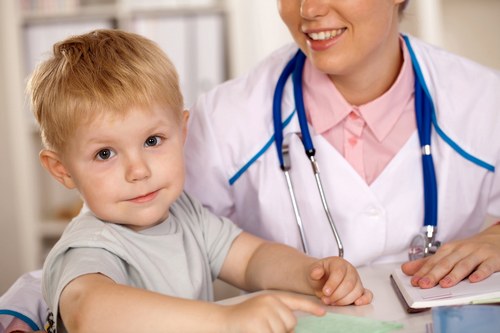 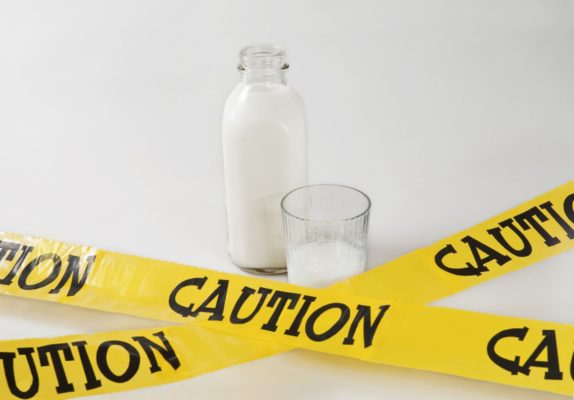 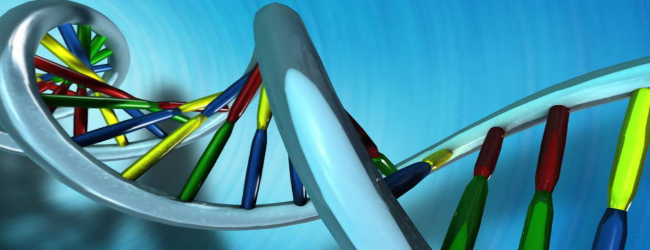 Цукро́вий діабет — група ендокринних захворювань, що розвиваються внаслідок абсолютної чи відносної недостатності гормону інсуліну, появи інсулінорезистентності, внаслідок чого виникає гіперглікемія — стійке підвищення рівня глюкози у крові.
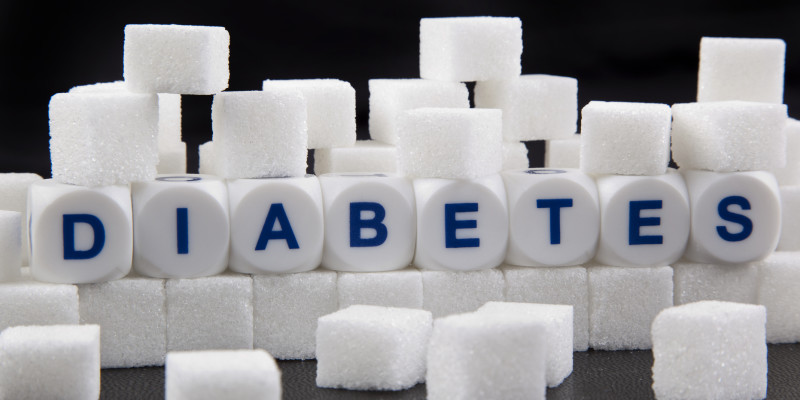 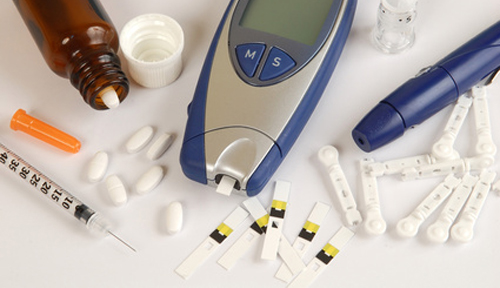 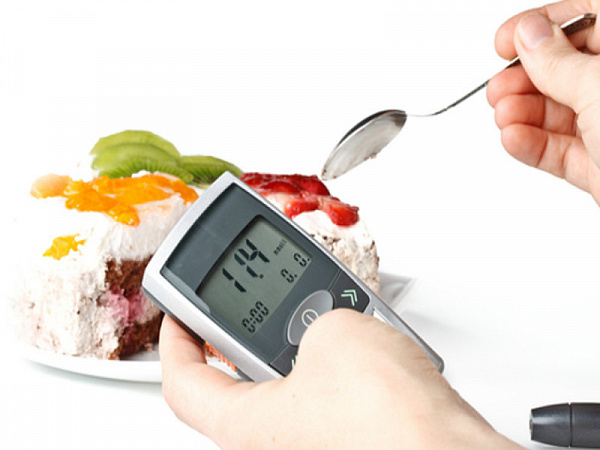 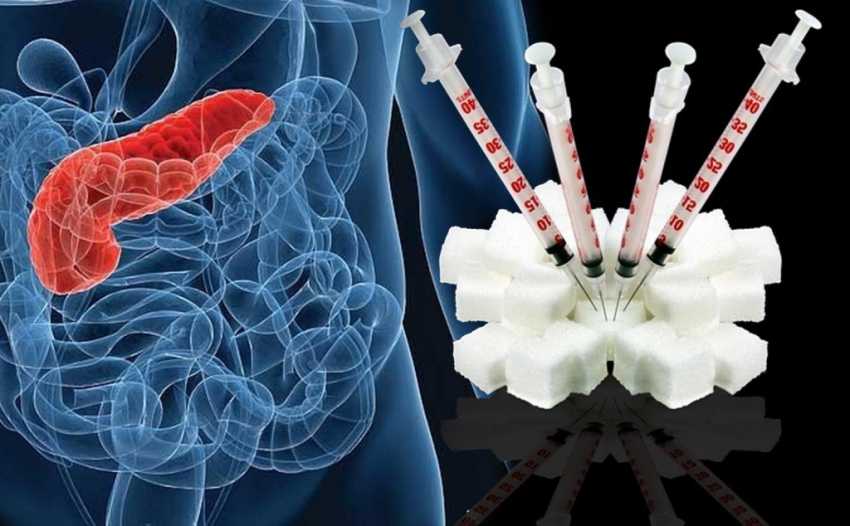 Замінники цукру
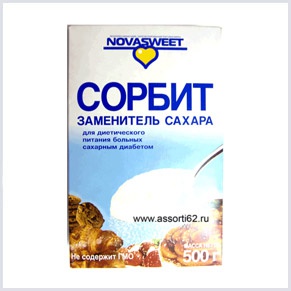 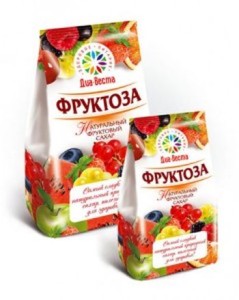 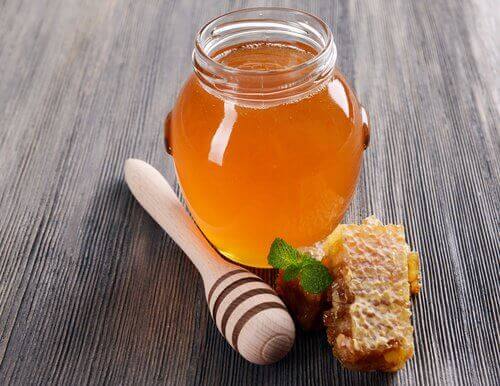 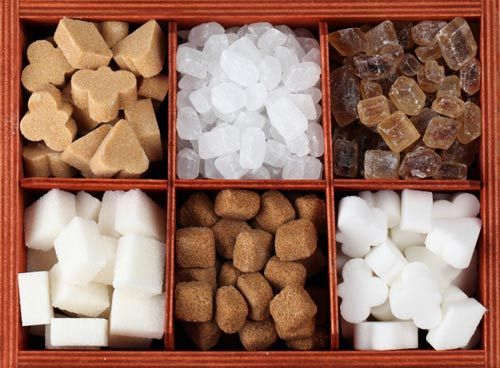 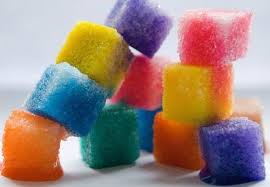 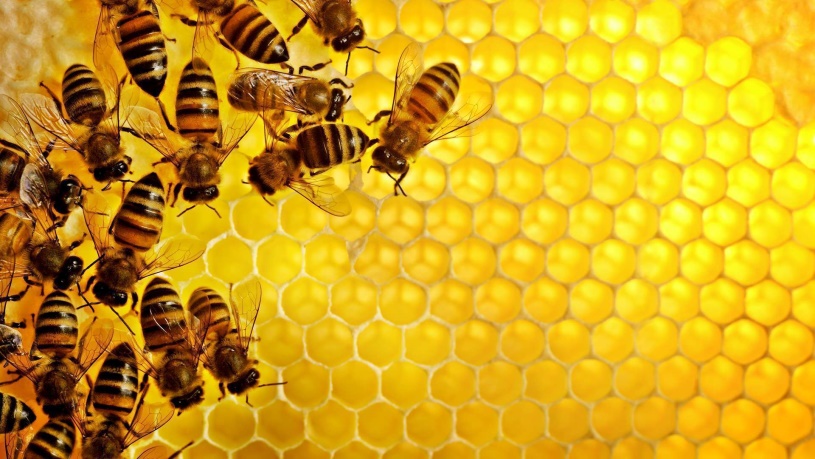 Вуглеводи: фруктоза – 22–47%, глюкоза – 20–44%, мальтоза – 1,1–10%, цукроза – 0,0–13%
МЕД
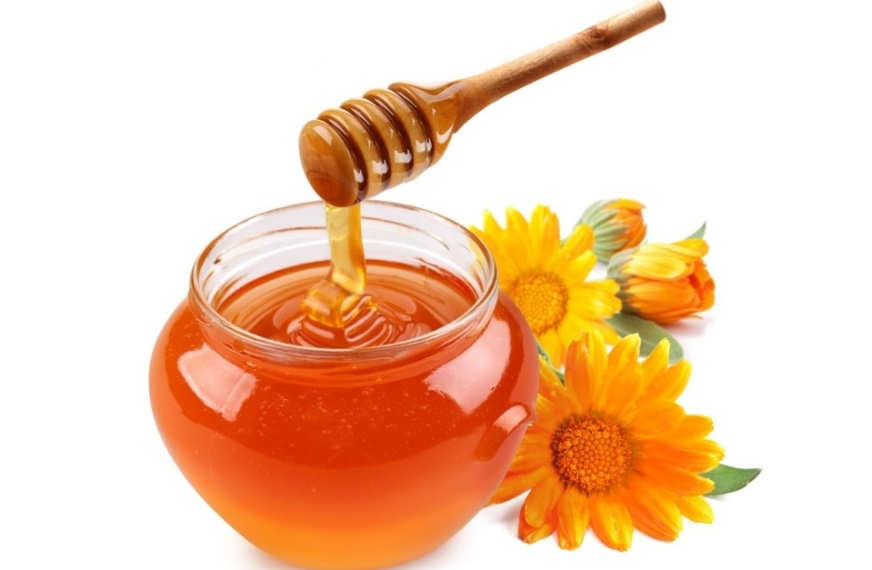 Вітаміни (В1, В2, В3, В6, РР, Н, А, С, Е)
Макроелементи: Калій (832 мкг/г), Фосфор (217 мкг/г), Кальцій (190 мкг/г), Хлор і Сірка (біля 80 мкг/г), Натрій і Магній (45-55 мкг/г)
Мікроелементи:  значна частка припадає на Залізо (Fe), Марганець  (Mn) , Мідь (Cu), Кобальт (Co).
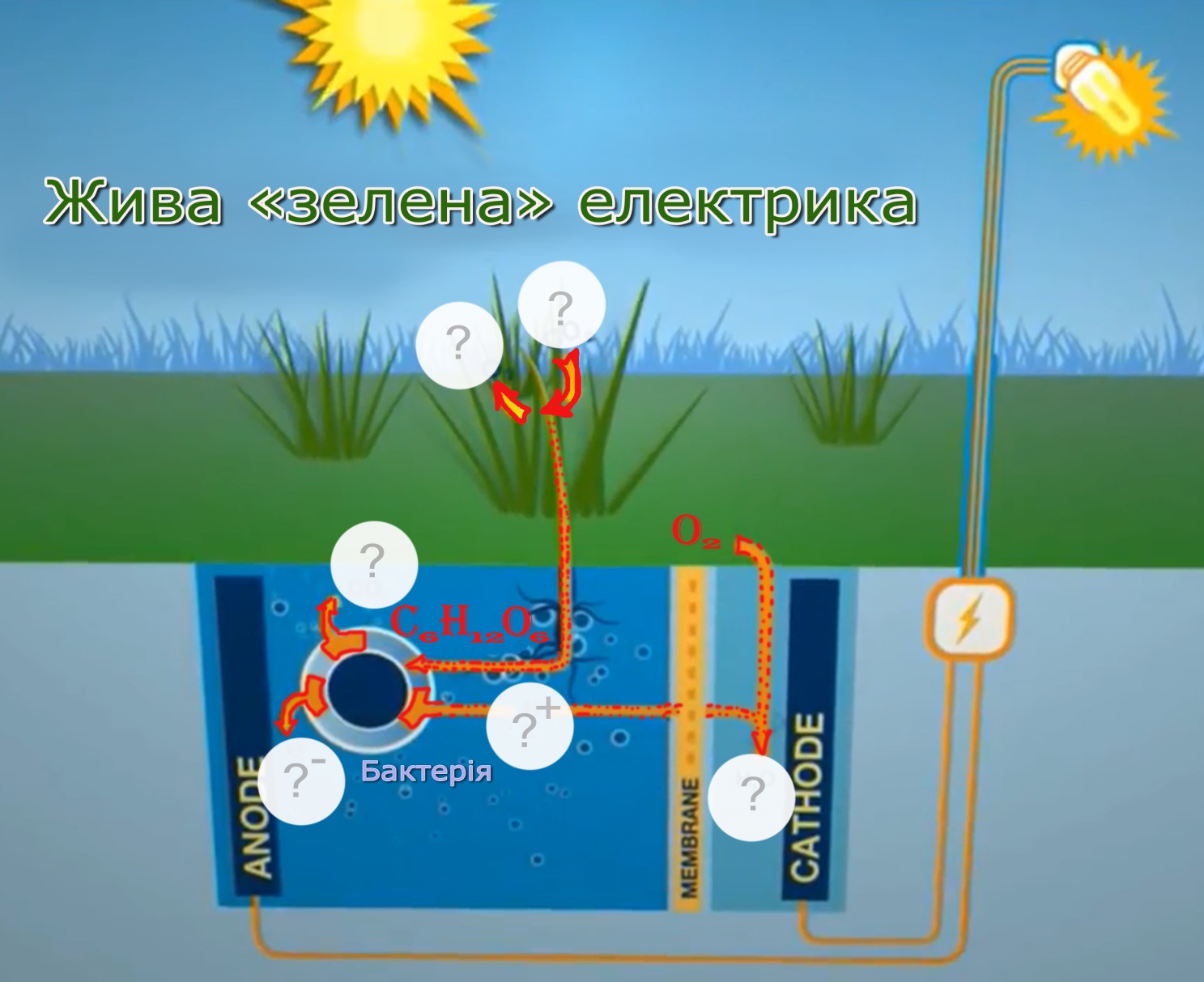 Мистецтво карвінгу
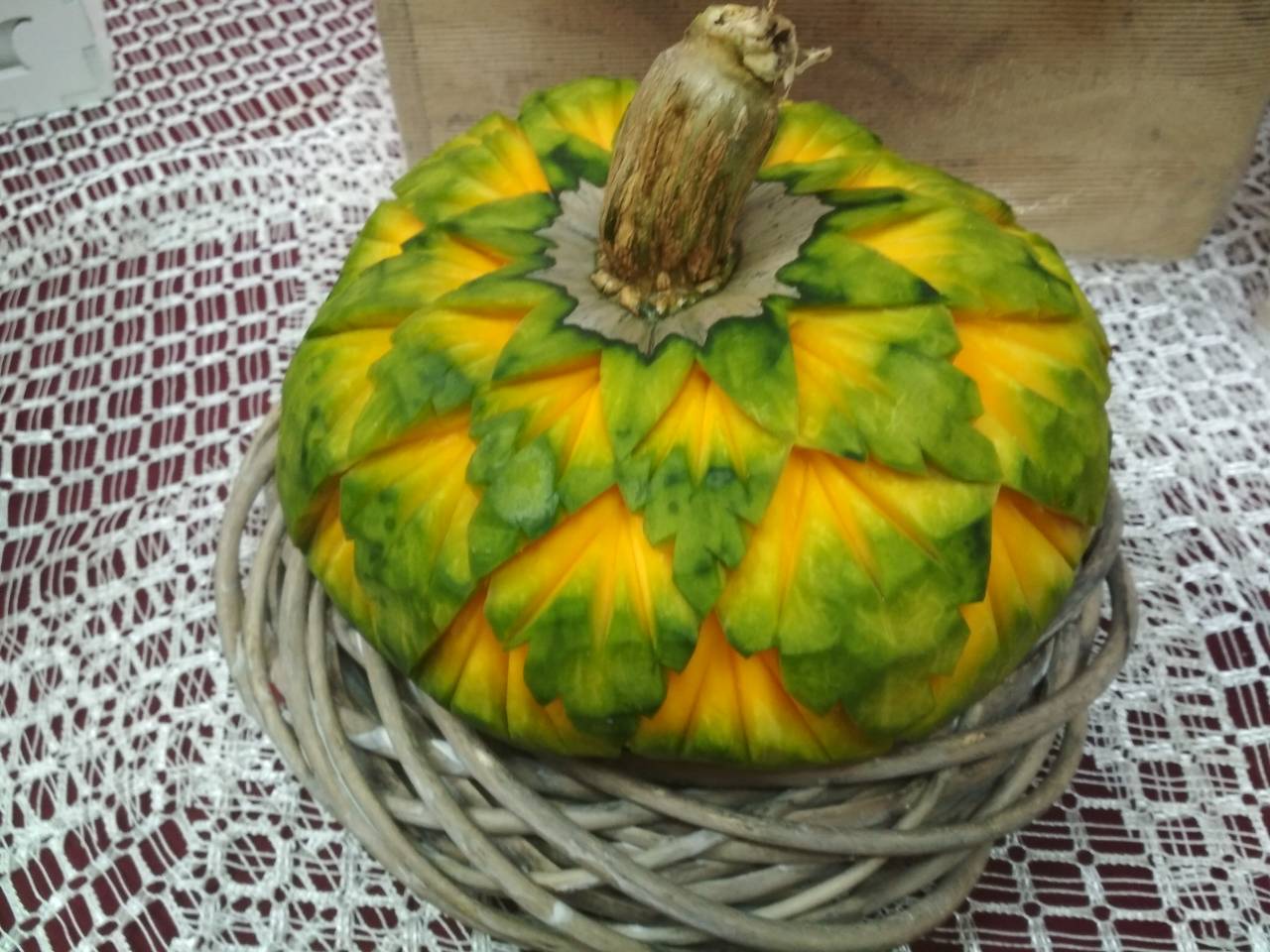 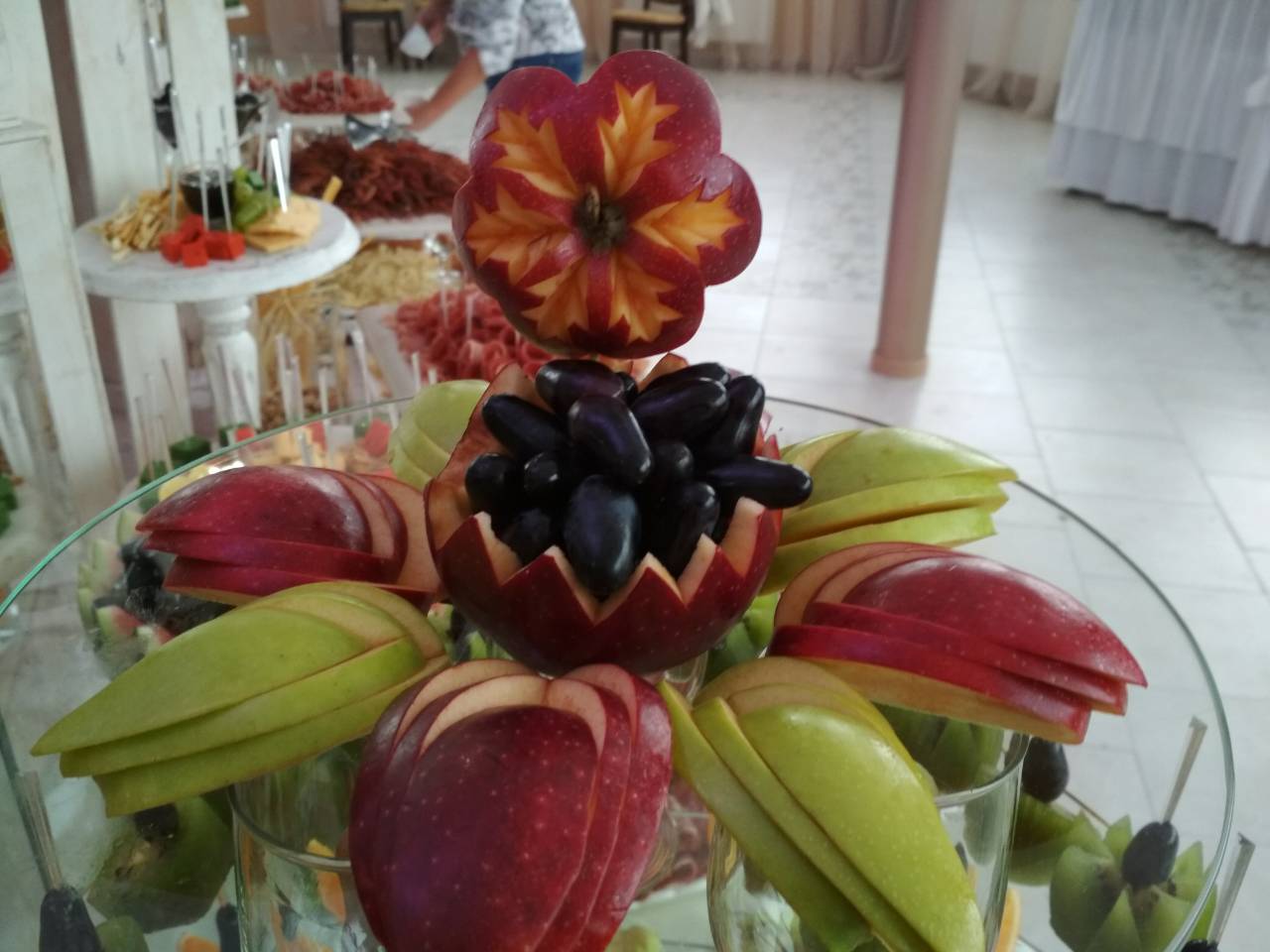 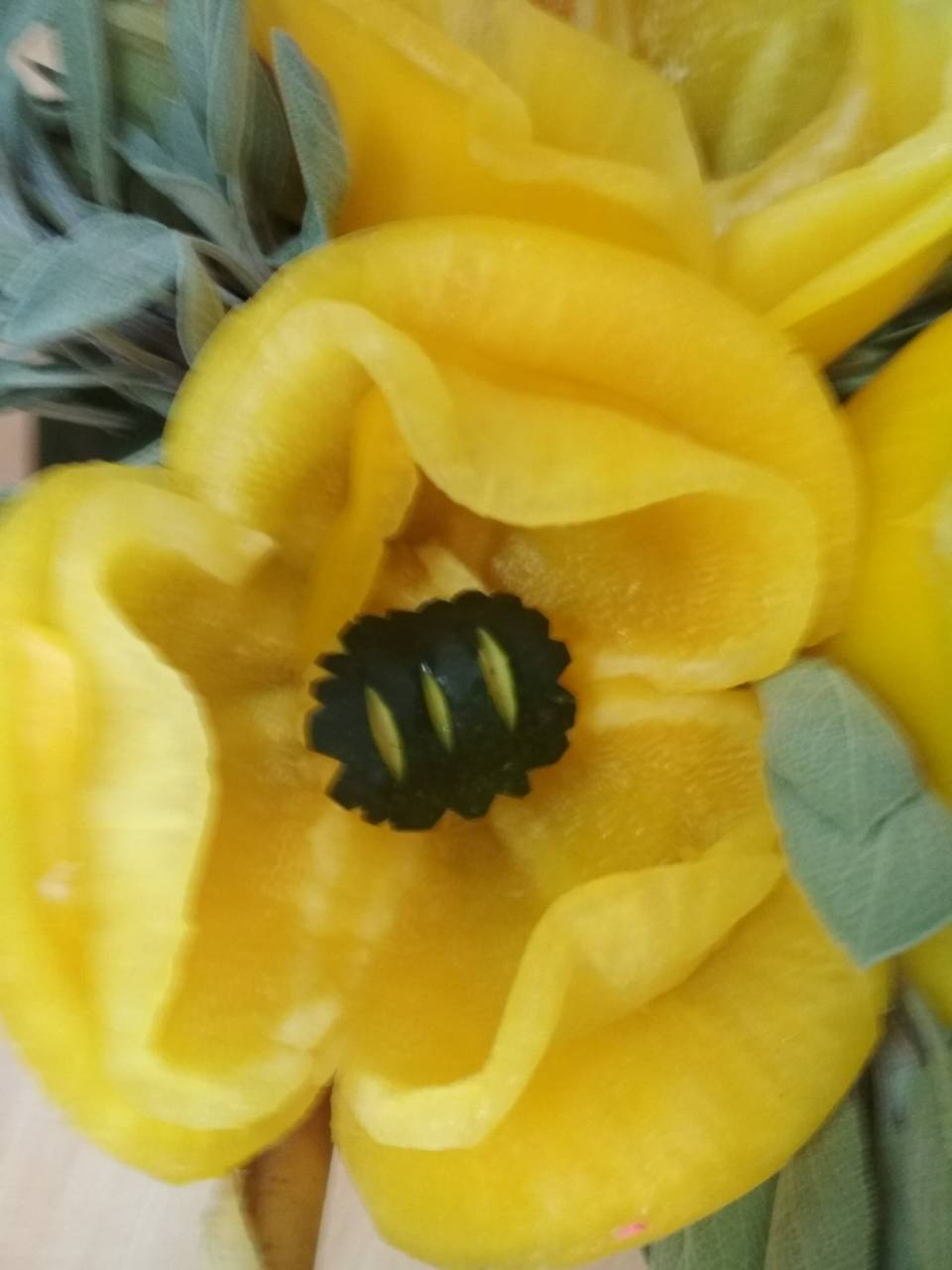 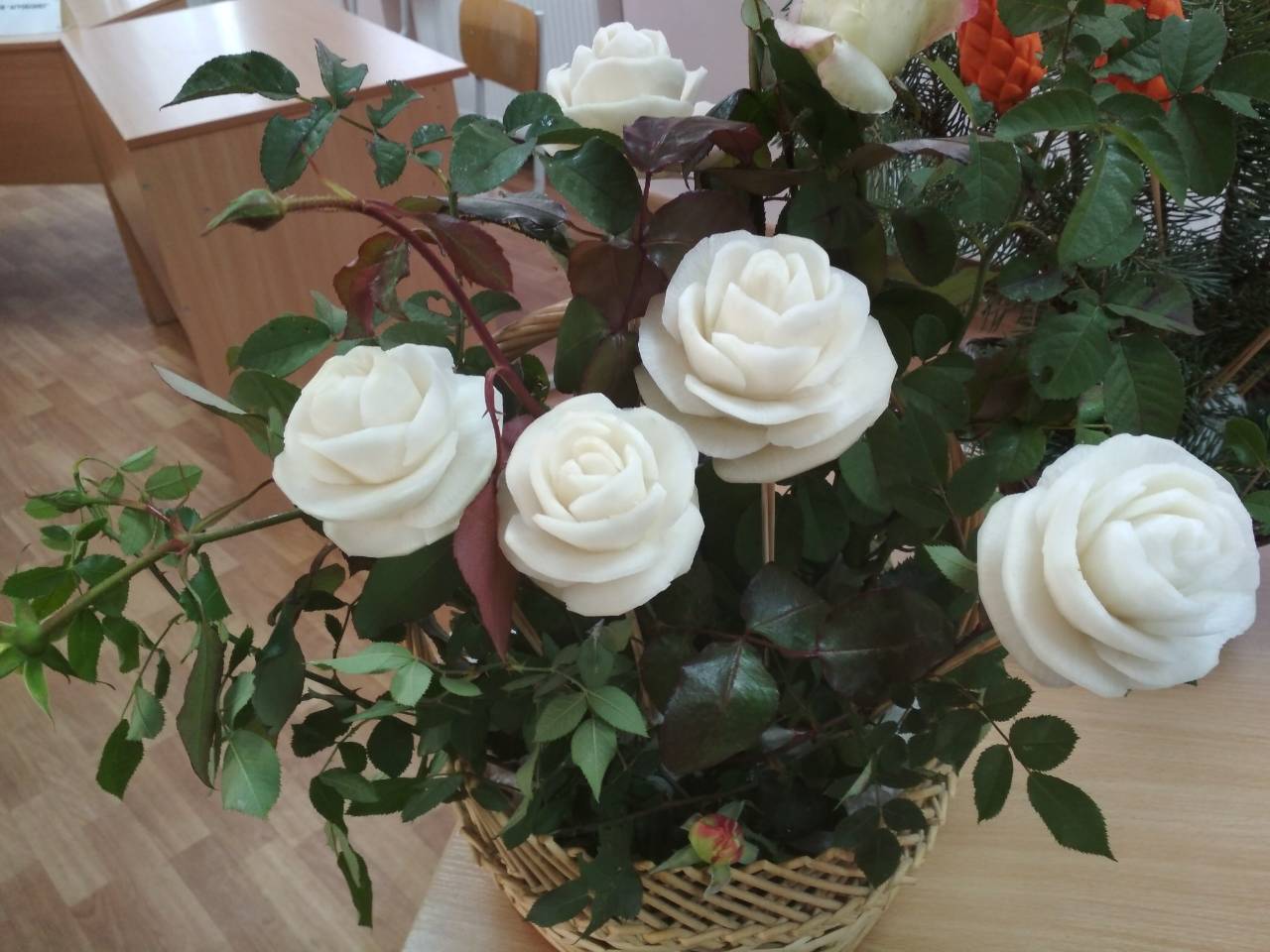 Знайти пари термінів, що мають змістове та логічне поєднання
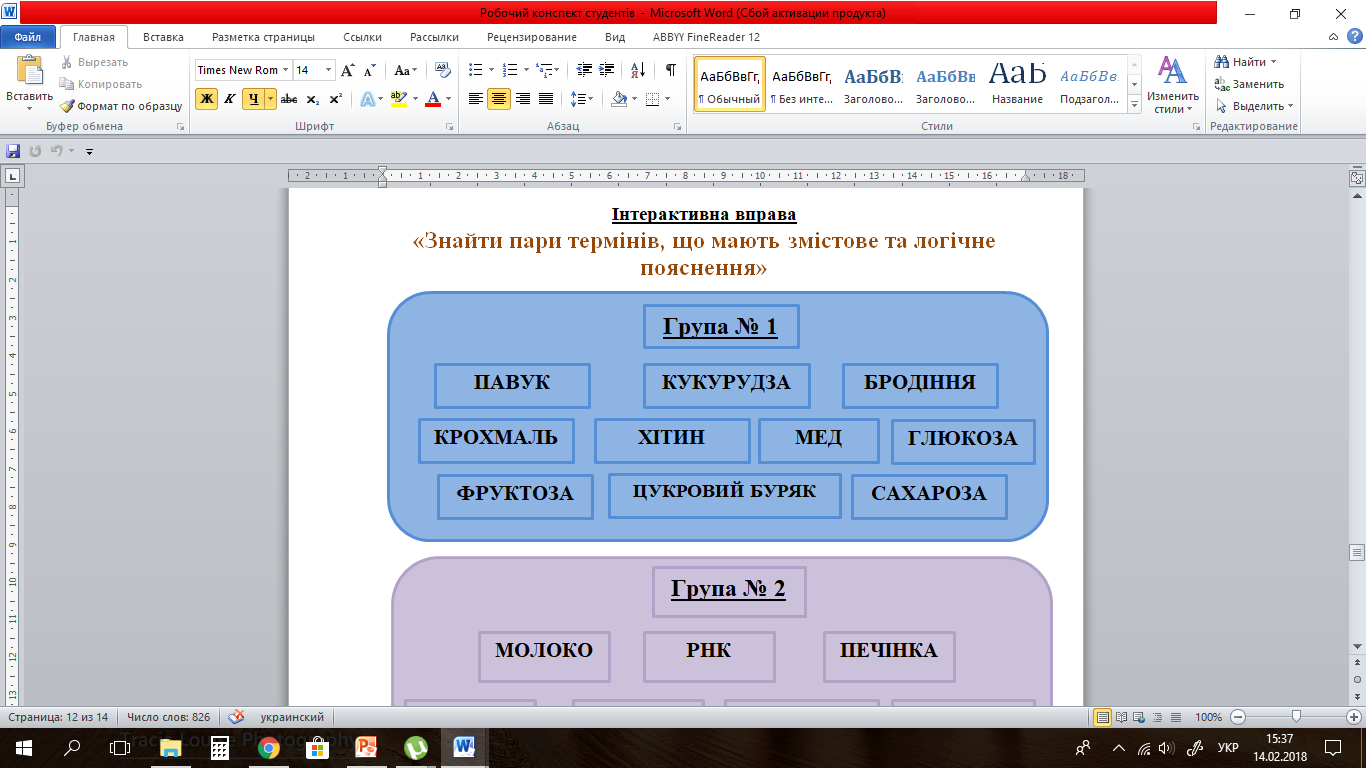 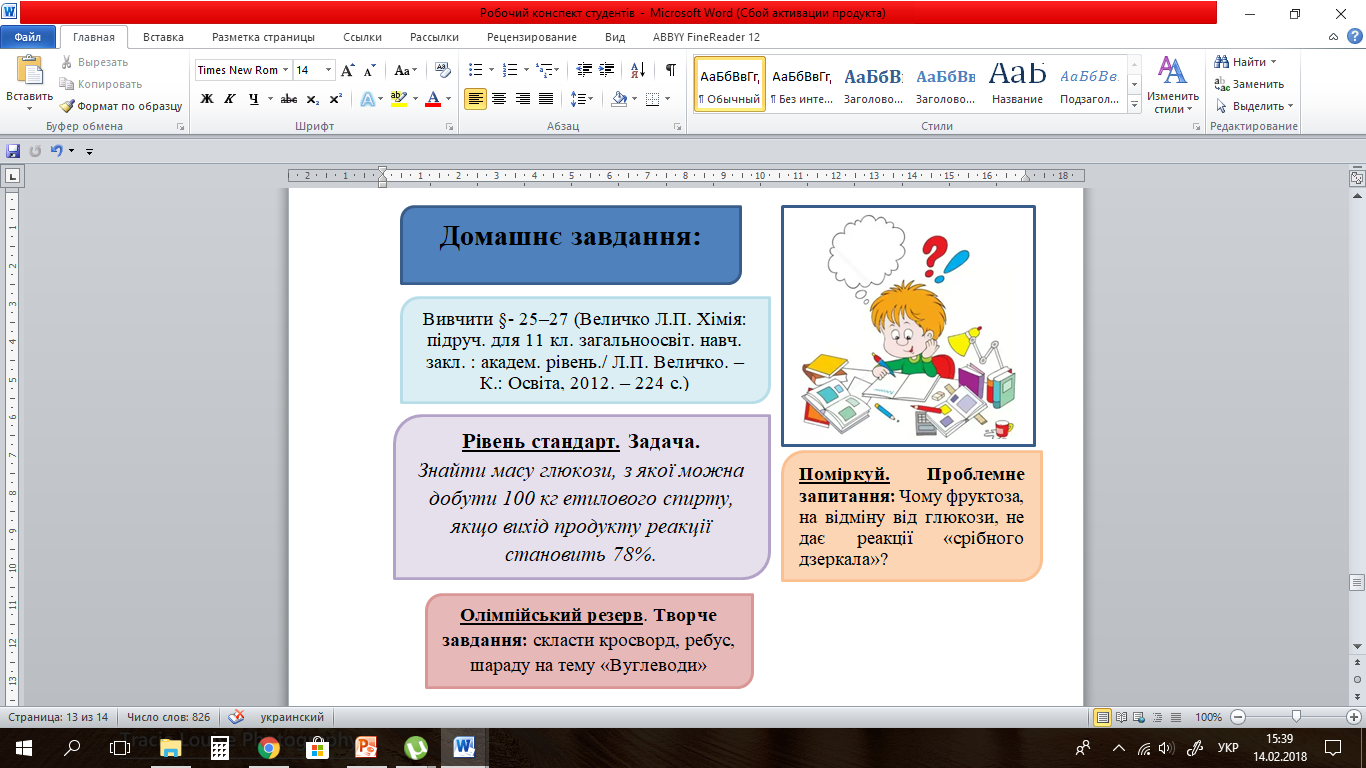 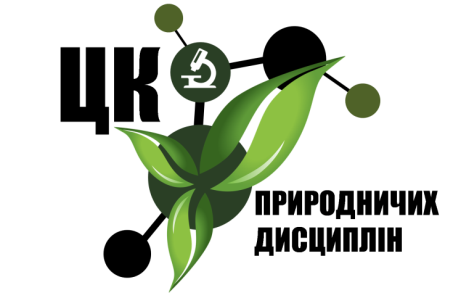 Дякуємо 
за увагу!!!